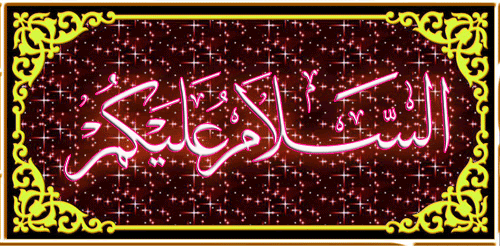 Sunday, August 1, 2021
Md. Kawcher Hossen, Assis't Teacher, Karim Ullah High School
1
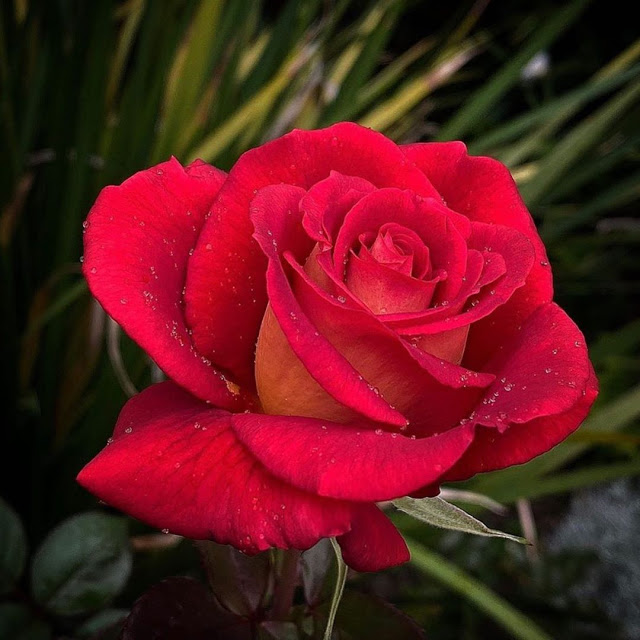 ম
গ
ত
স্বা
Sunday, August 1, 2021
Md. Kawcher Hossen, Assis't Teacher, Karim Ullah High School
2
পরিচিতি
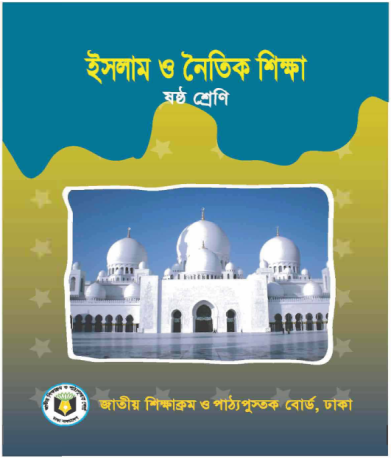 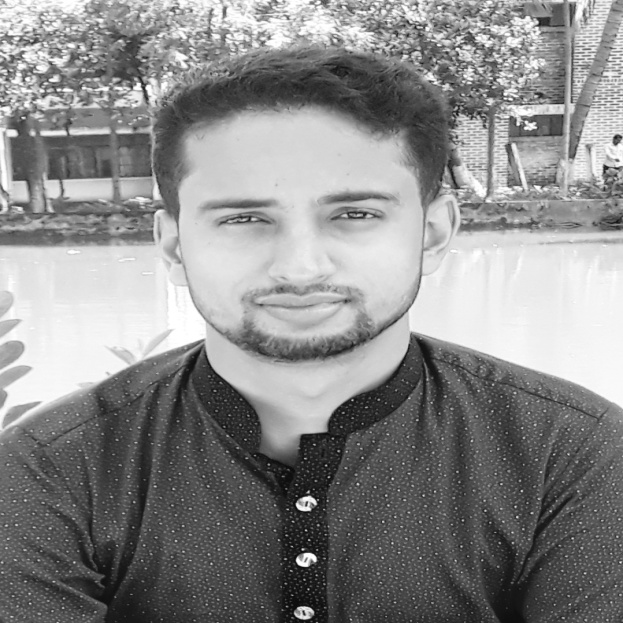 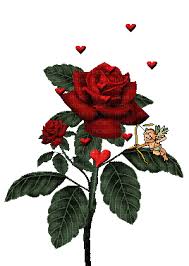 বিষয়: ইসলাম ও নৈতিক শিক্ষা 
শ্রেণি: ষষ্ঠ   
অধ্যায়: দ্বিতীয়। 
পাঠ-৪
মোঃ কাউছার হোসেন
সহকারী শিক্ষক
করিম উল্যাহ উচ্চ বিদ্যালয়,
মাতুভুঞা, দাগনভুঞা, ফেনী। 
kawcherhossen@gmail.com
Sunday, August 1, 2021
Md. Kawcher Hossen, Assis't Teacher, Karim Ullah High School
3
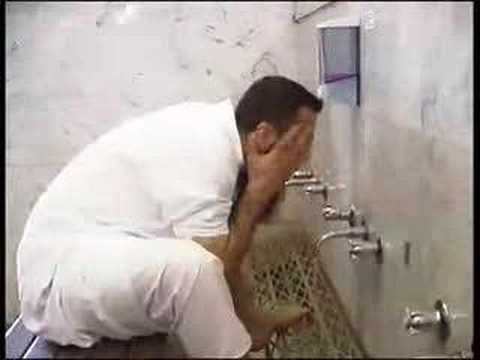 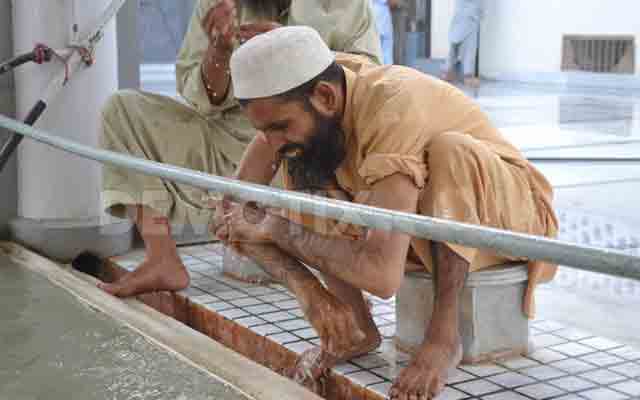 ছবিগুলো দ্বারা কি বুঝানো হচ্ছে? বল।
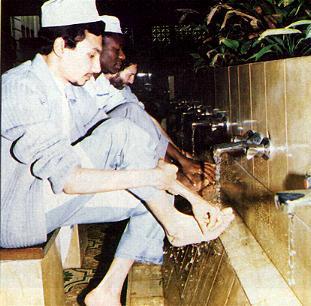 Sunday, August 1, 2021
Md. Kawcher Hossen, Assis't Teacher, Karim Ullah High School
4
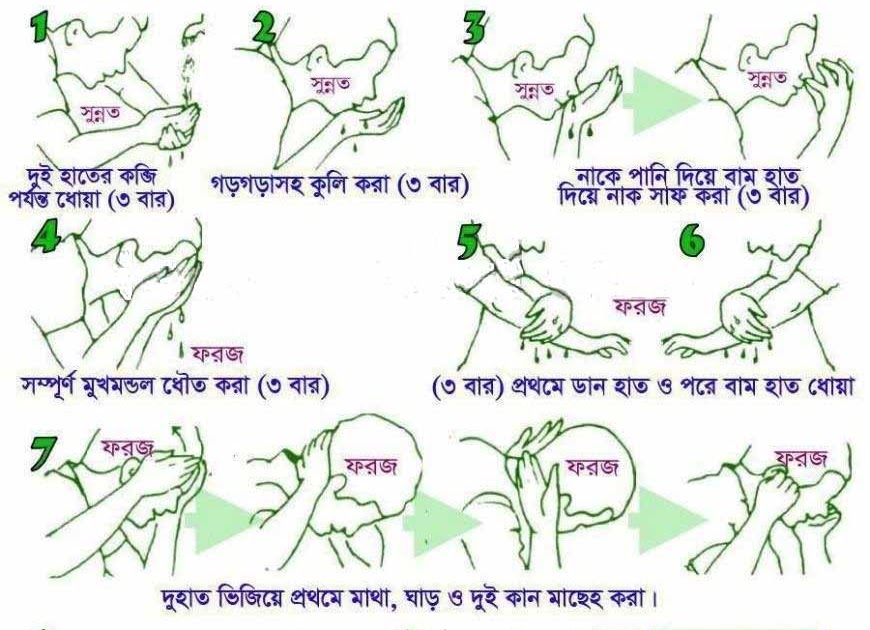 এই চিত্রগুলোর সম্মিলিত নাম কি?
ওযু
Sunday, August 1, 2021
Md. Kawcher Hossen, Assis't Teacher, Karim Ullah High School
5
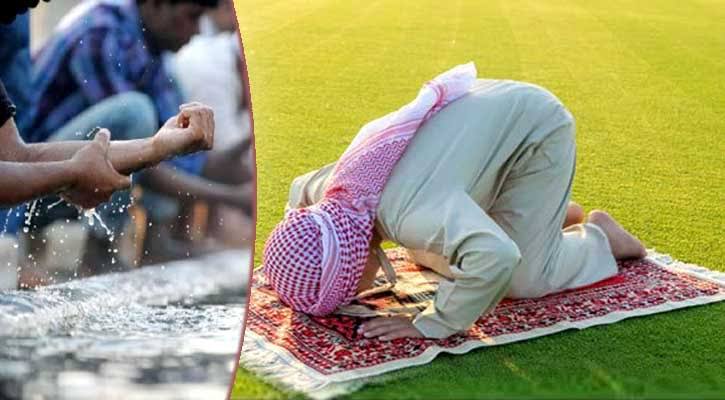 আজকের পাঠ
ওযু
6
Md. Kawcher Hossen, Assis't Teacher, Karim Ullah High School
Sunday, August 1, 2021
শিখনফল
এ পাঠ শেষে শিক্ষার্থীরা-----
ওযু কী তা বলতে পারবে;
ওযুর গুরুত্ব ব্যাখ্যা করতে পারবে;
ওযুর নিয়ম বর্ণনা করতে পারবে;
ওযুর ফরজসমুহ বিশ্লেষণ করতে পারবে;
ওযু ভঙ্গের কারণগুলো বলতে পারবে।
Sunday, August 1, 2021
Md. Kawcher Hossen, Assis't Teacher, Karim Ullah High School
7
[Speaker Notes: এই স্লাইড প্রদর্শন না করলেও হবে।]
ওযু আরবি শব্দ।  এর শাব্দিক অর্থ-
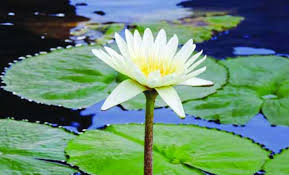 সুন্দর
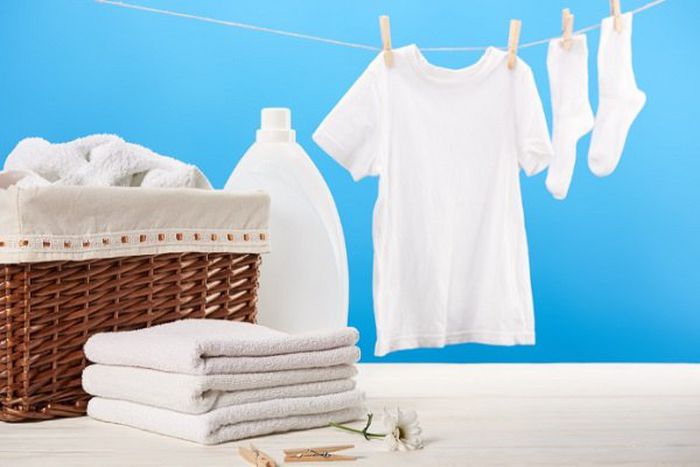 পরিস্কার
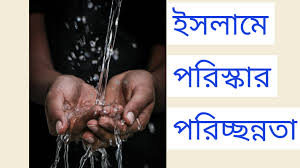 স্বচ্ছ
Sunday, August 1, 2021
Md. Kawcher Hossen, Assis't Teacher, Karim Ullah High School
8
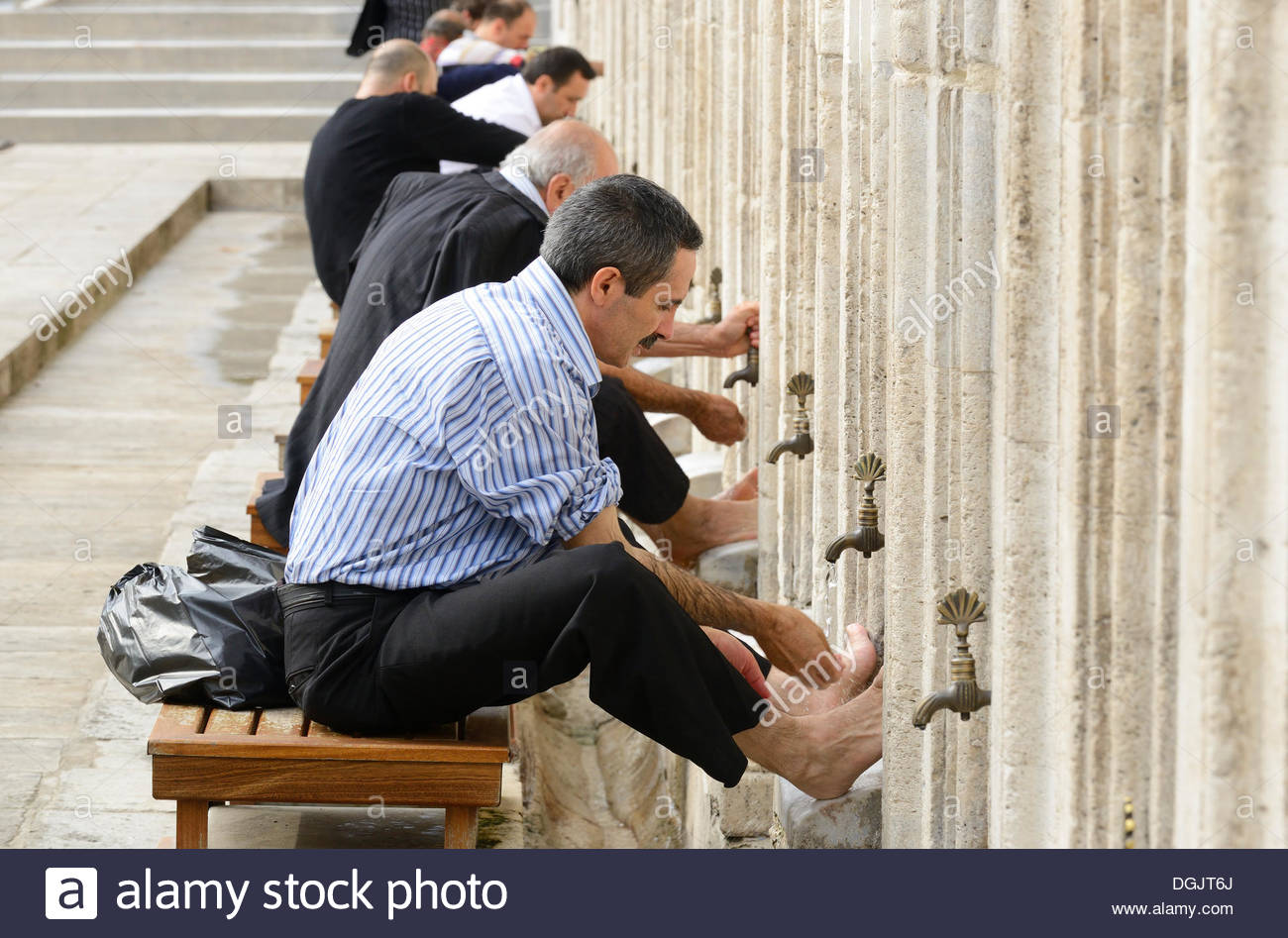 ইসলামি শরিয়তের পরিভাষায়, শরীর পবিত্র করার নিয়তে পবিত্র পানি দিয়ে শরীয়তের নিয়ম অনুযায়ী নির্দিষ্ট অঙ্গপ্রত্যঙ্গ ধোয়ার নামই ওযু।
Sunday, August 1, 2021
Md. Kawcher Hossen, Assis't Teacher, Karim Ullah High School
9
একক কাজঃ
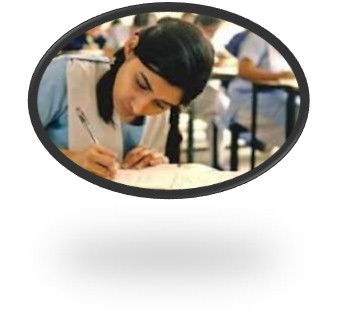 ওযু শব্দের অর্থ কি?
ওযু বলতে কি বুঝ?
Sunday, August 1, 2021
Md. Kawcher Hossen, Assis't Teacher, Karim Ullah High School
10
ওযুর গুরুত্ব ও প্রয়োজনীয়তা
ওযুর গুরুত্ব ও প্রয়োজনীয়তা সম্পর্কে পবিত্র কুরআনে আল্লাহ তায়ালা বলেন------
অর্থাৎ “হে ইমানদারেরা, যখন তোমরা নামাযের জন্য দাঁড়াবে তাঁর আগে নিজেদের মুখমণ্ডল ধুয়ে নেবে, তোমাদের দুই হাত কনুই পর্যন্ত ধুয়ে নেবে, মাথা মাসেহ করবে এবং উভয় পা গিরাসহ ধুয়ে নেবে ।”
(সূরা আল-মায়িদা, আয়াত : ৬)
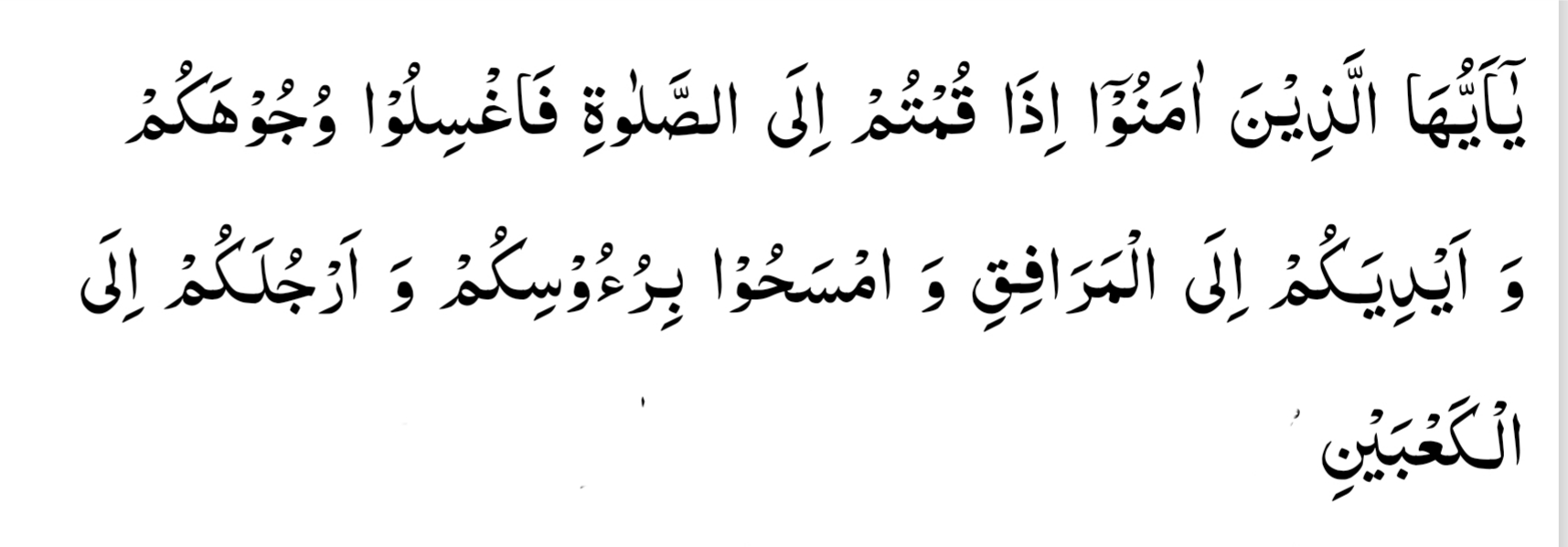 11
Md. Kawcher Hossen, Assis't Teacher, Karim Ullah High School
Sunday, August 1, 2021
ওযুর গুরুত্ব সমূহ-
মন প্রফুল্ল থাকে।
শরিরের অঙ্গ প্রতঙ্গ গুলো সতেজ থাকে।
ইবাদতে একাগ্রতা আসে।
ওযু পরিপূর্ণ হলে নামায পরিশুদ্ধ হয়।
ওযুর ফলে কেয়ামতের দিন নবী (সা:) এর উম্মতের মুখমন্ডল ও হাত পা উজ্জ্বলতায় ঝকঝক করবে।
ওযু পরিপূর্ণ হলে ইমাম ও মুক্তাদি উভয়ের নামায পরিশুদ্ধ হবে।
Md. Kawcher Hossen, Assis't Teacher, Karim Ullah High School
Sunday, August 1, 2021
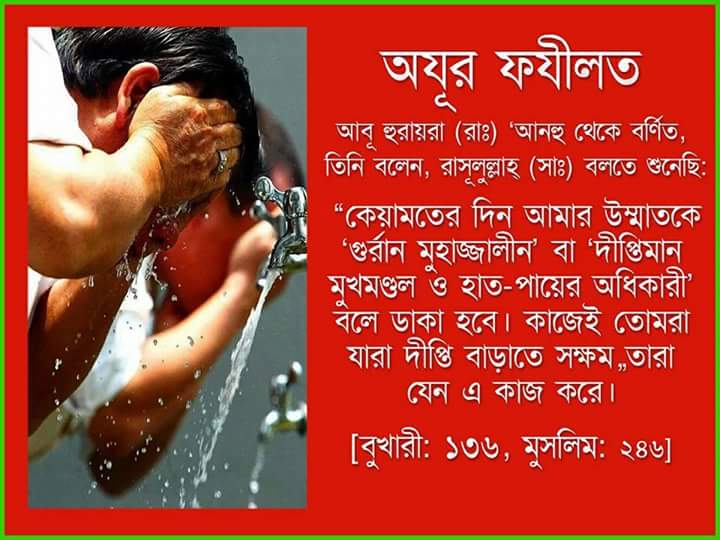 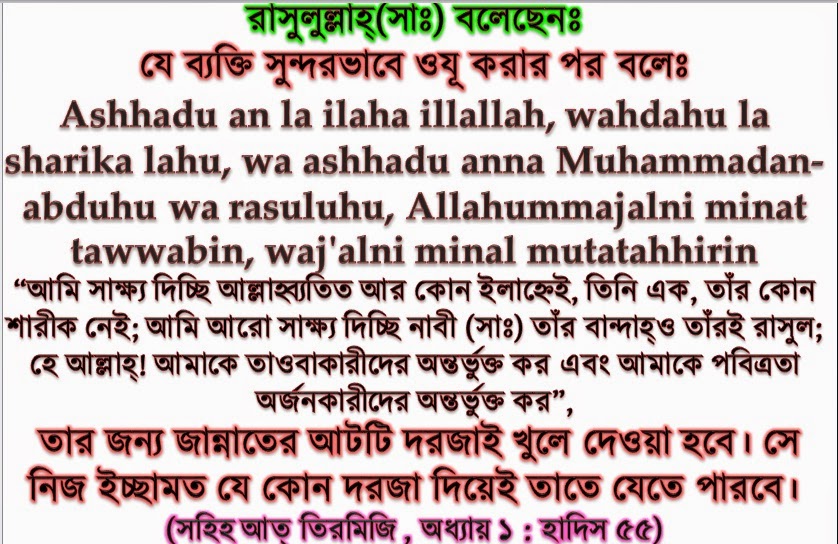 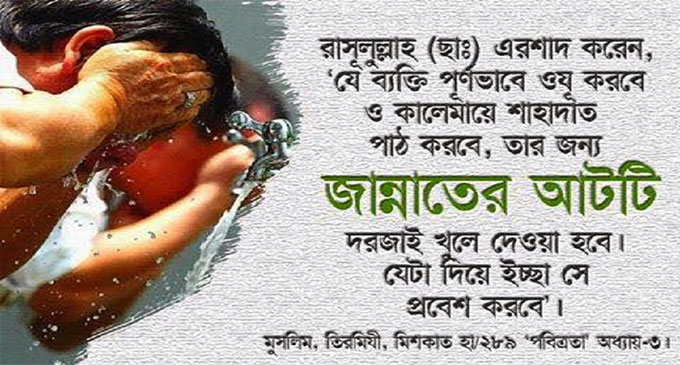 13
Md. Kawcher Hossen, Assis't Teacher, Karim Ullah High School
Sunday, August 1, 2021
ওজুর নিয়ম
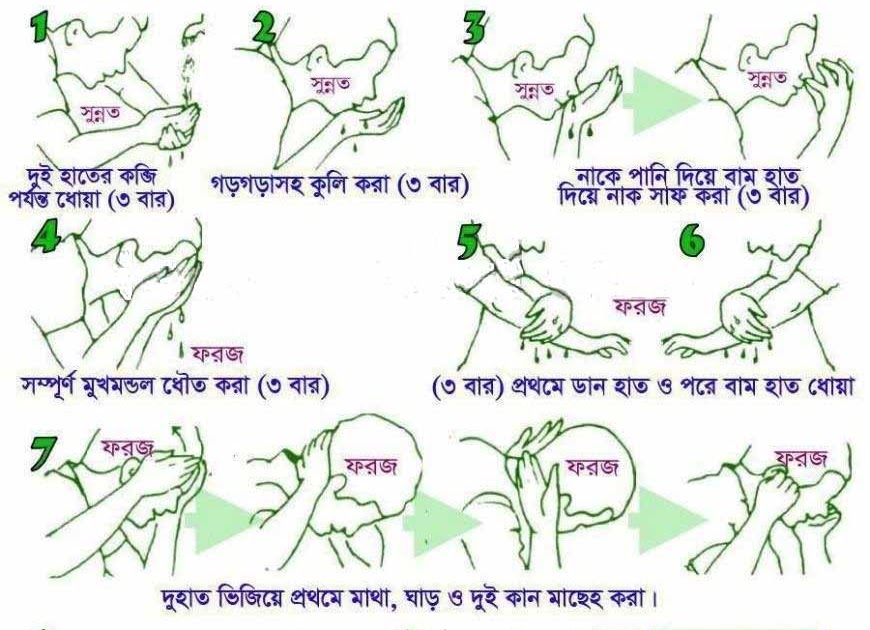 14
Sunday, August 1, 2021
Md. Kawcher Hossen, Assis't Teacher, Karim Ullah High School
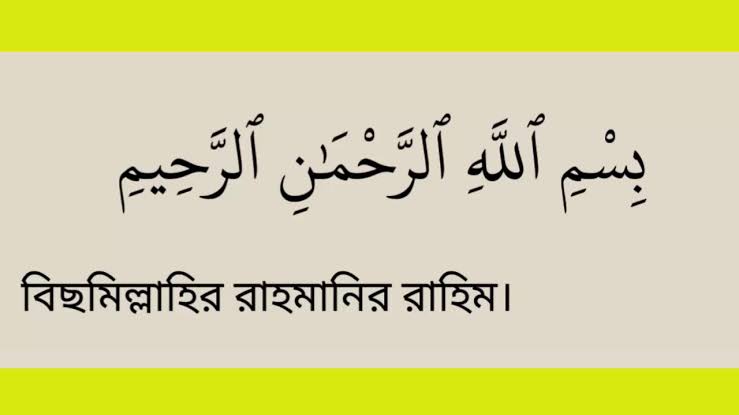 ১।প্রথমে প্রবিত্রতা অর্জনের  নিয়ত করে বিসমিল্লাহ পড়া।
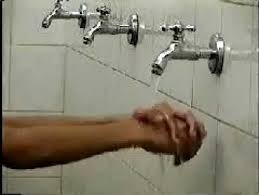 ২।উভয় হাতের কব্জি পর্যন্ত ধৌত করা ।
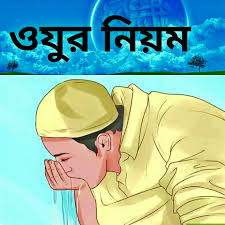 .৩।ভালো করে তিনবার কুলি করা।
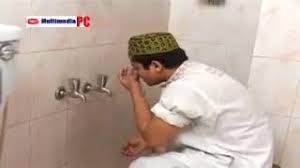 .৪।পানি দিয়ে তিনবার ভালো করে নাক পরিষ্কার করা।
15
Md. Kawcher Hossen, Assis't Teacher, Karim Ullah High School
Sunday, August 1, 2021
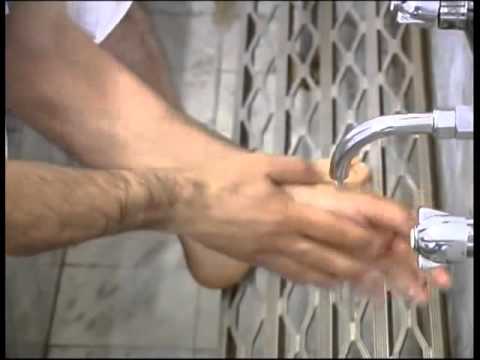 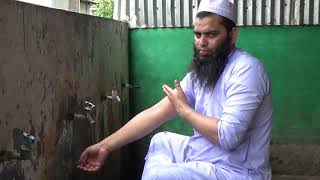 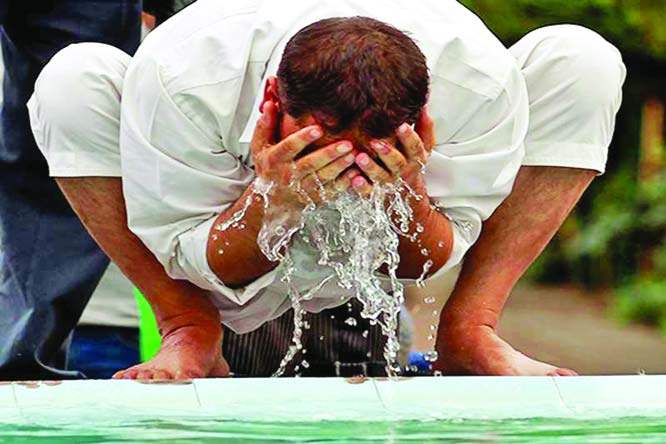 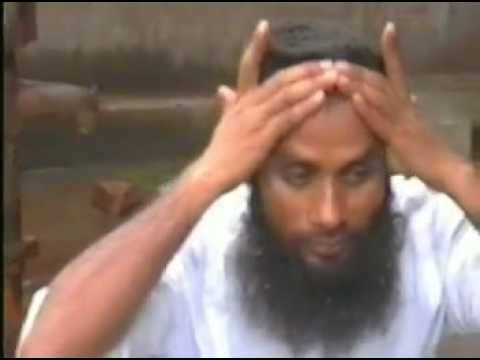 ৪.উভয় পা গিরাসহ একবার ধোয়া।
ওযুর ফরজ চারটি। এ চারটির মধ্যে কোনো একটি বাদ পড়লে ওযু হবে না।
৩.মাথার এক-চতুর্থাংশ একবার মাসেহ করা।
১.মুখমন্ডল একবার ধৌত করা।
২.উভয় হাত কনুইসহ একবার ধোয়া।
16
Md. Kawcher Hossen, Assis't Teacher, Karim Ullah High School
Sunday, August 1, 2021
মুখমণ্ডল ধৌত করা
উভয় হাতের কনুইসহ ধোয়া
ওজুর ফরজ
মাথার এক-চতুর্থাংশ মাসেহ করা
উভয় পা গিরাসহ ধোয়া
Sunday, August 1, 2021
Md. Kawcher Hossen, Assis't Teacher, Karim Ullah High School
17
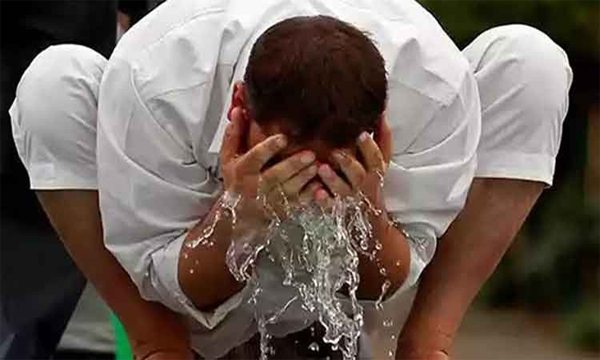 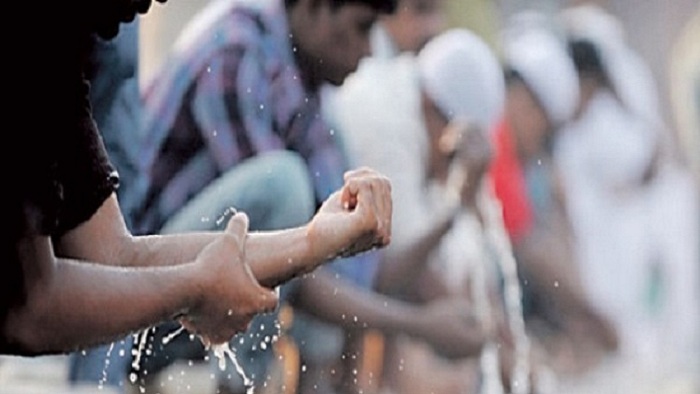 মুখমন্ডল পরিপূর্ণ ধৌত করা।
দুই হাত কনূই পর্যন্ত ধৌত করা।
Sunday, August 1, 2021
Md. Kawcher Hossen, Assis't Teacher, Karim Ullah High School
18
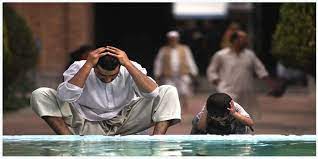 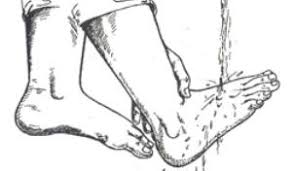 দুই পায়ের টাকনু পর্যন্ত উত্তম রুপে ধৌত করা।
মাথার এক চতুর্থাংশ মাসেহ করা  (ভেজা হাত মাথায় বুলানো)
Sunday, August 1, 2021
Md. Kawcher Hossen, Assis't Teacher, Karim Ullah High School
19
ওযু ভঙ্গের কারণ
20
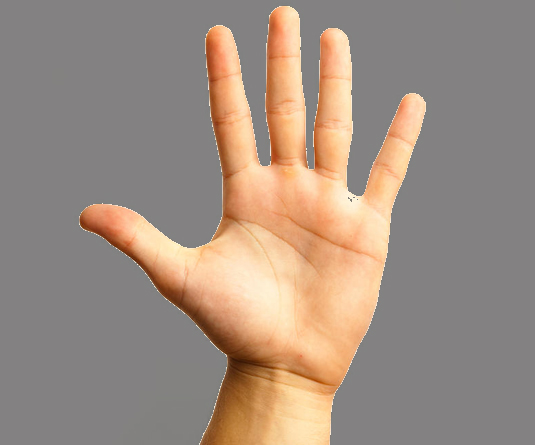 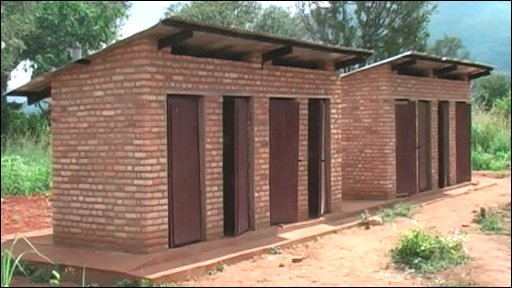 পায়খানা-প্রস্রাব করলে বা ঐ পথ দিয়ে কিছু বের হলে
শরীর থেকে রক্ত, পুঁজ গড়িয়ে পড়লে
Sunday, August 1, 2021
Md. Kawcher Hossen, Assis't Teacher, Karim Ullah High School
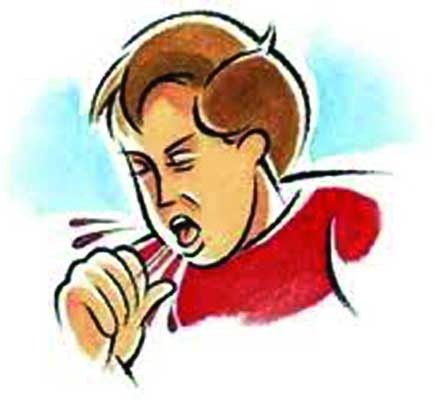 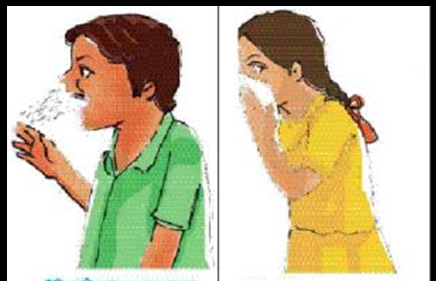 মুখভর্তি বমি হলে
থুথুর বা কাশির সাথে বেশি রক্ত এলে
Md. Kawcher Hossen, Assis't Teacher, Karim Ullah High School
Sunday, August 1, 2021
21
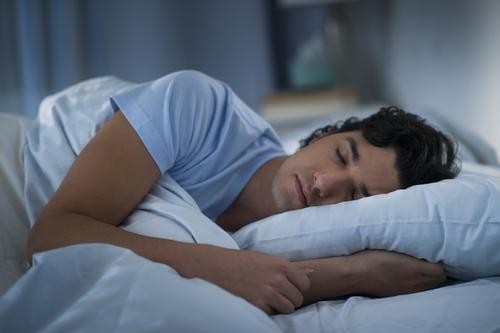 শুয়ে বা হেলান দিয়ে ঘুমানো
22
Md. Kawcher Hossen, Assis't Teacher, Karim Ullah High School
Sunday, August 1, 2021
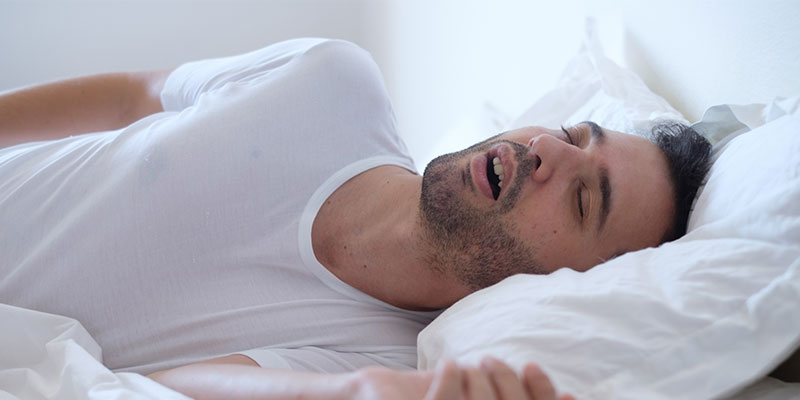 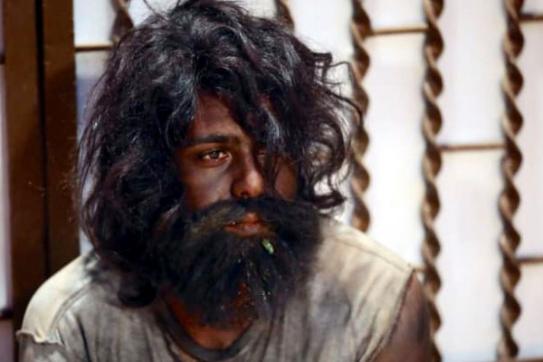 বেহুশ হলে
পাগল হয়ে গেলে
23
Md. Kawcher Hossen, Assis't Teacher, Karim Ullah High School
Sunday, August 1, 2021
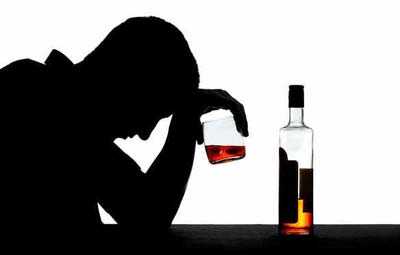 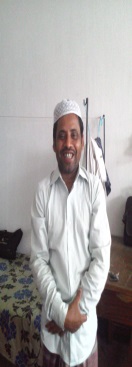 নেশাগ্রস্ত হলে
নামাজে অট্টহাসি দিলে
24
Md. Kawcher Hossen, Assis't Teacher, Karim Ullah High School
Sunday, August 1, 2021
দলীয় কাজঃ
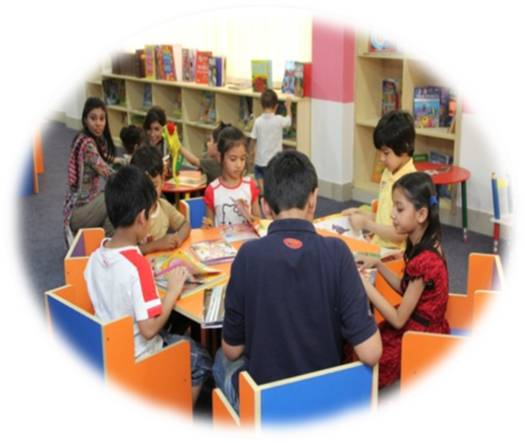 ওযুর ফরজগুলো বর্ণনা কর।
ওযু ভঙ্গের পাঁচটি কারণ লিখ।
Sunday, August 1, 2021
Md. Kawcher Hossen, Assis't Teacher, Karim Ullah High School
25
মূল্যায়ন
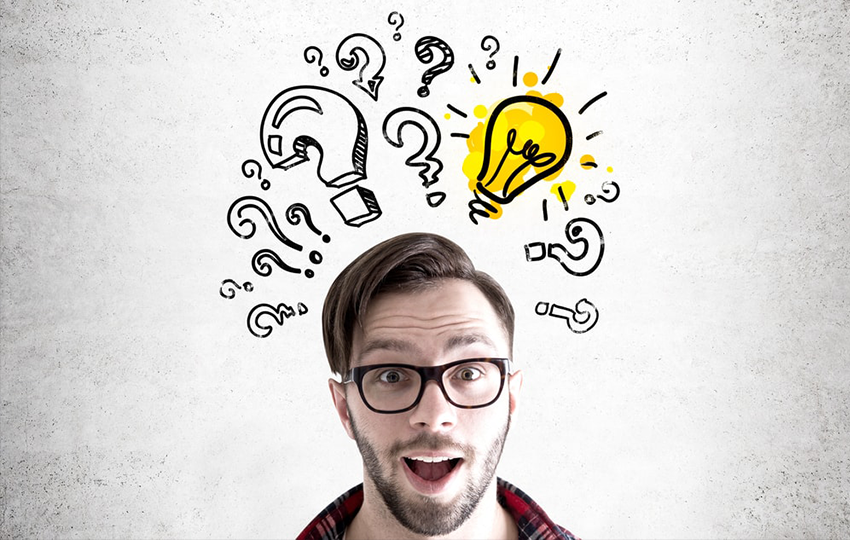 ১) ওযু কোন ভাষার শব্দ?
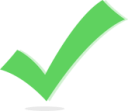 ক)  বাংলা                           খ) আরবি 
    
গ)  ফারসি                           ঘ)  উর্দু
২) ওযু শব্দের অর্থ ----
ক) সুন্দর                            খ)  পরিস্কার     
  
গ)  স্বচ্ছ                              ঘ)  সবগুলো
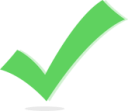 Sunday, August 1, 2021
Md. Kawcher Hossen, Assis't Teacher, Karim Ullah High School
26
৩) ওযুর ফরজ কয়টি?
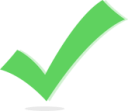 ক)  ৩ টি                         খ) ৪ টি    
 
গ)  ৫ টি                          ঘ)  ৬ টি
৪) ওজু করার শুরুতে পড়তে  হয় -----
ক) বিসমিল্লাহ                 খ) আলহামদুলিল্লাহ     
  
গ) সুবাহানাল্লাহ               ঘ)  আসতাগফিরুল্লাহ
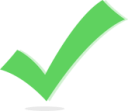 Sunday, August 1, 2021
Md. Kawcher Hossen, Assis't Teacher, Karim Ullah High School
27
বাড়ীর কাজঃ
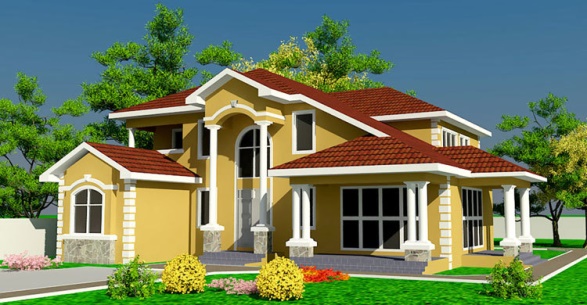 কুরআন ও হাদিসের আলোকে ওযুর গুরুত্ব ব্যাখ্যা কর।
Sunday, August 1, 2021
Md. Kawcher Hossen, Assis't Teacher, Karim Ullah High School
28
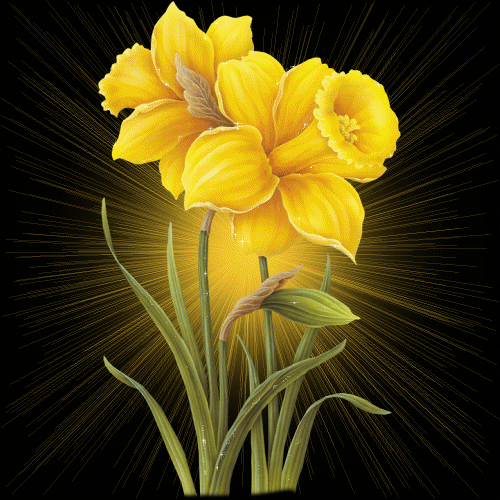 ধ
বা
দ
ন্য
আল্লাহ হাফেজ
Sunday, August 1, 2021
Md. Kawcher Hossen, Assis't Teacher, Karim Ullah High School
29